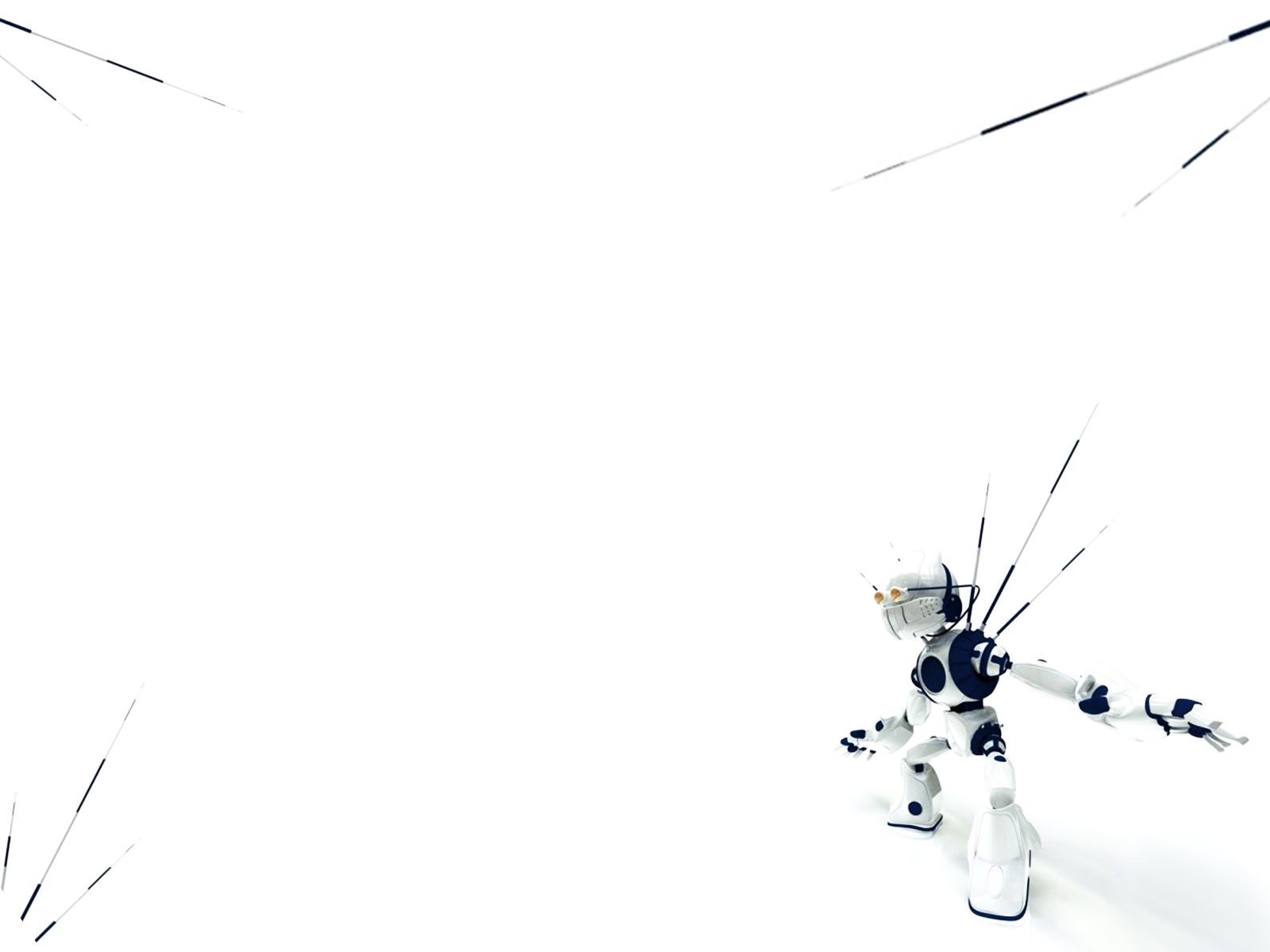 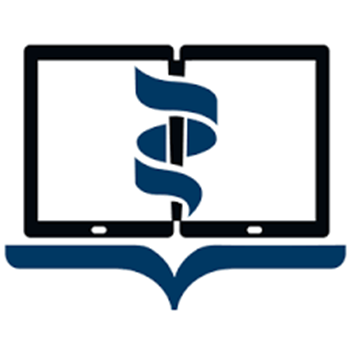 Artificial intelligence in robotic surgery
Babak Sabet M.D,MSc
Associate professor of surgery
 Vice-Chancellor of Smart University of Medical Sciences
Introduction:
On April 11, 1985, Dr. Coe and his colleagues performed the first robot-assisted surgery: a stereotactic brain biopsy using the UNIMATION PUMA 200 robotic system.
The advantages of artificial intelligence in robotic surgery include:
Enhanced Precision: AI improves the accuracy of robotic systems.

                    reducing the likelihood of human error.
Real-time Decision Support: AI algorithms can provide real-time feedback during surgery,              improving surgical outcomes.
Minimally Invasive Procedures:         smaller incisions, less pain, faster recovery times.
Improved Efficiency: AI can optimize surgical workflows     faster surgeries and reduced operating room time.
Personalized Treatment: AI can help create customized surgical plans       improving the effectiveness of treatments.

Remote Access to Surgery:     access to advanced procedures in rural or underserved areas.


Continuous Learning and Improvement:     enabling it to continuously improve its algorithms and adapt to new challenges.

Automation of Repetitive Tasks: AI can automate suturing     surgeons to focus on more complex aspects of the procedure.
Challenges and Limitations:
High cost: Development and maintenance of systems.
Technical complexity: Need for precise algorithm design.
Ethical issues: Independent decision-making by robots.
Training: Requirement for surgeons to be trained to work with advanced technologies.
Intelligent Robotic Surgery in Medical Technology
The integration of artificial intelligence into these systems, with its ability to process vast amounts of data and identify patterns, has created capabilities beyond human limitations.
Preoperative planning
Intraoperative guidance
Postoperative care
Complication management and review
Treatment personalization: Surgical planning based on patient data.
Requirements for Integrating Artificial Intelligence in Robotic Surgery:
In the integration of AI with robotic surgery needs:
medical history
 diagnostic images
intraoperative data. 
The data is then meticulously cleaned and processed to extract relevant features. Machine learning (ML) and deep learning (DL) techniques are employed to create predictive models and decision-making tools during surgery.
Challenges of Applying Artificial Intelligence in Robotic Surgery:
Patient Safety: While AI can deliver better outcomes by providing real-time feedback and enhancing the precision of robots.
Training and Skill Development: While AI can be a valuable tool in training surgeons by offering real-time feedback, there is a concern that reliance on AI could reduce surgeons' hands-on experience .
Responsibility and Accountability: In the event of an error or malfunction, determining who is responsible.
Bias and Data Quality: AI systems heavily depend on data .If the data used to train these systems is biased or flawed, it could lead to disparities in patient outcomes.
Informed Consent: Ensuring that patients understand the role of AI and consent to its use is a key part of ethical practice.
Privacy and Confidentiality: The use of AI in surgery typically involves the collection and processing of large amounts of sensitive medical data. 
Autonomy vs. Dependence on AI: There are concerns that excessive reliance on AI might reduce human autonomy in decision-making. Surgeons may become overly dependent on AI, which could lead to a loss of critical thinking and flexibility in situations where AI cannot provide clear guidance.
High Costs: This issue can limit access to these technologies in smaller centers or underserved areas.
Acceptance and Training of Surgeons: Surgeons may be hesitant to adopt AI in robotic surgeries. There is a need for extensive and ongoing training to familiarize them with new technologies and how to collaborate with intelligent robotic systems.
Addressing these ethical challenges requires interdisciplinary collaboration among technologists, healthcare professionals, ethicists, and policymakers.
Education of robotic surgery:
The disparity in robotic surgery training reflects the varying levels of acceptance for robotic surgery.
 AI offers potential solutions to these fundamental challenges in robotic surgery education. When applied correctly, AI can provide a more accessible and standardized experience for future robotic surgeons.
Overall, AI presents significant opportunities to enhance the efficiency and effectiveness of robotic surgery training for surgical trainers.
Automatic video tagging allows learners and their instructors to quickly identify key sections of a surgical video, including critical steps of the procedure and near-miss errors, enabling them to focus on important areas for future improvements.
AI modeling enables surgeons to achieve advanced intraoperative metrics such as force measurement and tactile feedback, advanced detection of positive surgical margins.
The Future of Robotic Surgery with AI:
Development of fully autonomous robots for complex surgeries.
Integration of AI with augmented reality (AR) technology.
Increased access to advanced systems in smaller healthcare centers.
Widespread use of big data to enhance AI performance.
Integration of Robotic Systems:
The integration of AI with robotic systems involves coordination between hardware and software components: AI algorithms can effectively control robotic tools, performing precise movements and adjustments based on real-time feedback.
Control Systems: Advanced control systems are used to ensure the precise movement of robotic tools. These systems interpret commands from AI algorithms and translate them into actionable steps.
Sensors and Actuators: Sensors provide real-time feedback on the position and force of the surgical tools, while actuators control their movements. AI algorithms process sensor data to adjust and maintain precision.
User Interfaces: These interfaces display real-time data, support decision-making, and allow surgeons to control the robotic tools effectively.